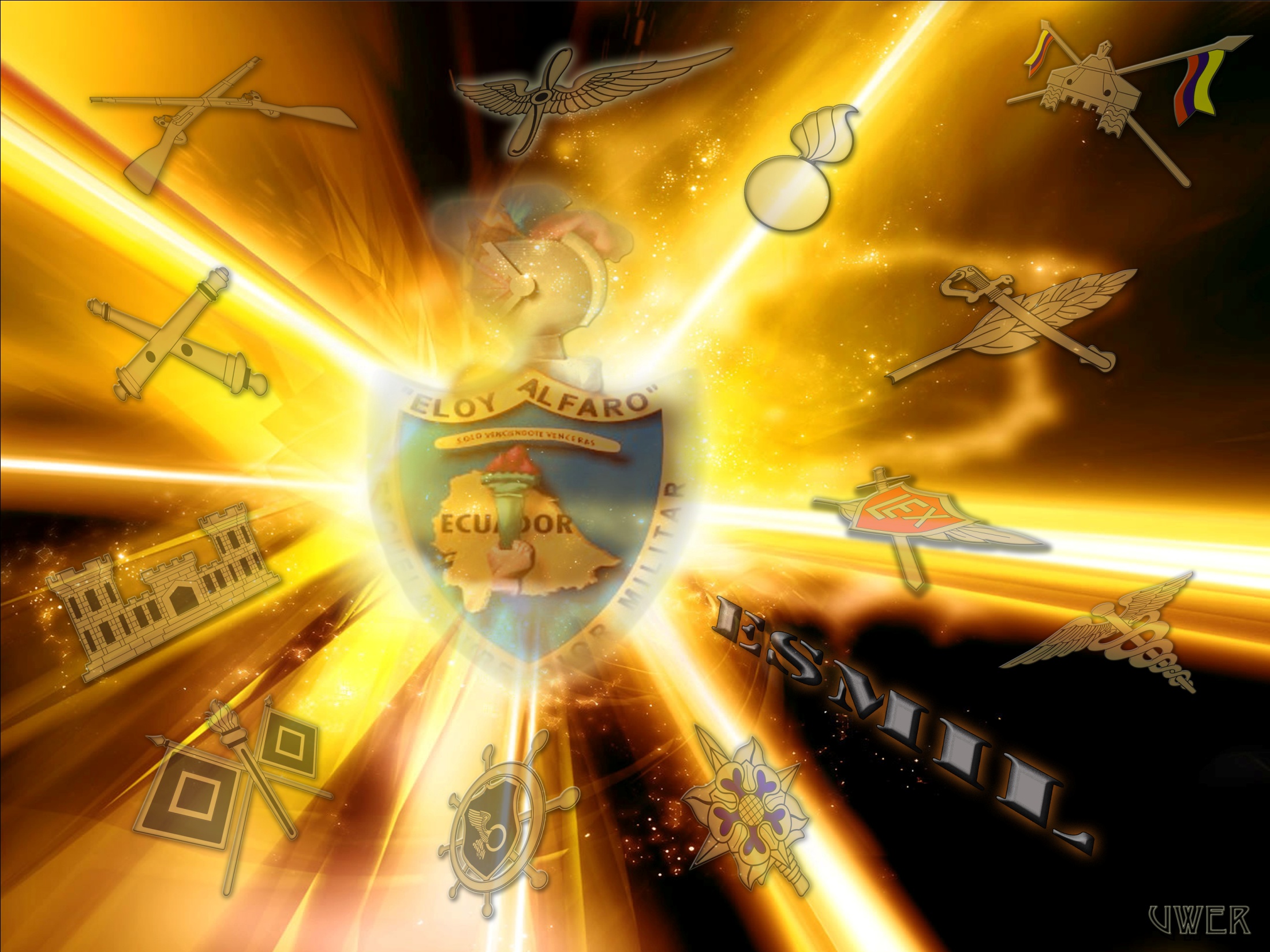 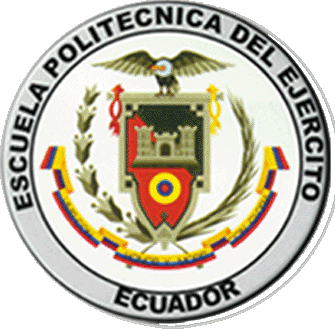 ESCUELA POLITECNICA DEL EJERCITO
DEPARTAMENTO DE SEGURIDAD Y DEFENSA
ANÁLISIS DEL MATERIAL DIDÁCTICO DISPONIBLE EN LA MATERIA DE LECTURA DE CARTAS Y SU INCIDENCIA EN EL APRENDIZAJE DE LA ASIGNATURA DE NAVEGACIÓN TERRESTRE EN EL AÑO                                 LECTIVO 2010 – 2011
BRIG. DE I. JIMENEZ A. ALEX B.
SBRIG. DE I. TIRADO C. JAIME V.
SANGOLQUI, JUNIO 2011
PROBLEMA
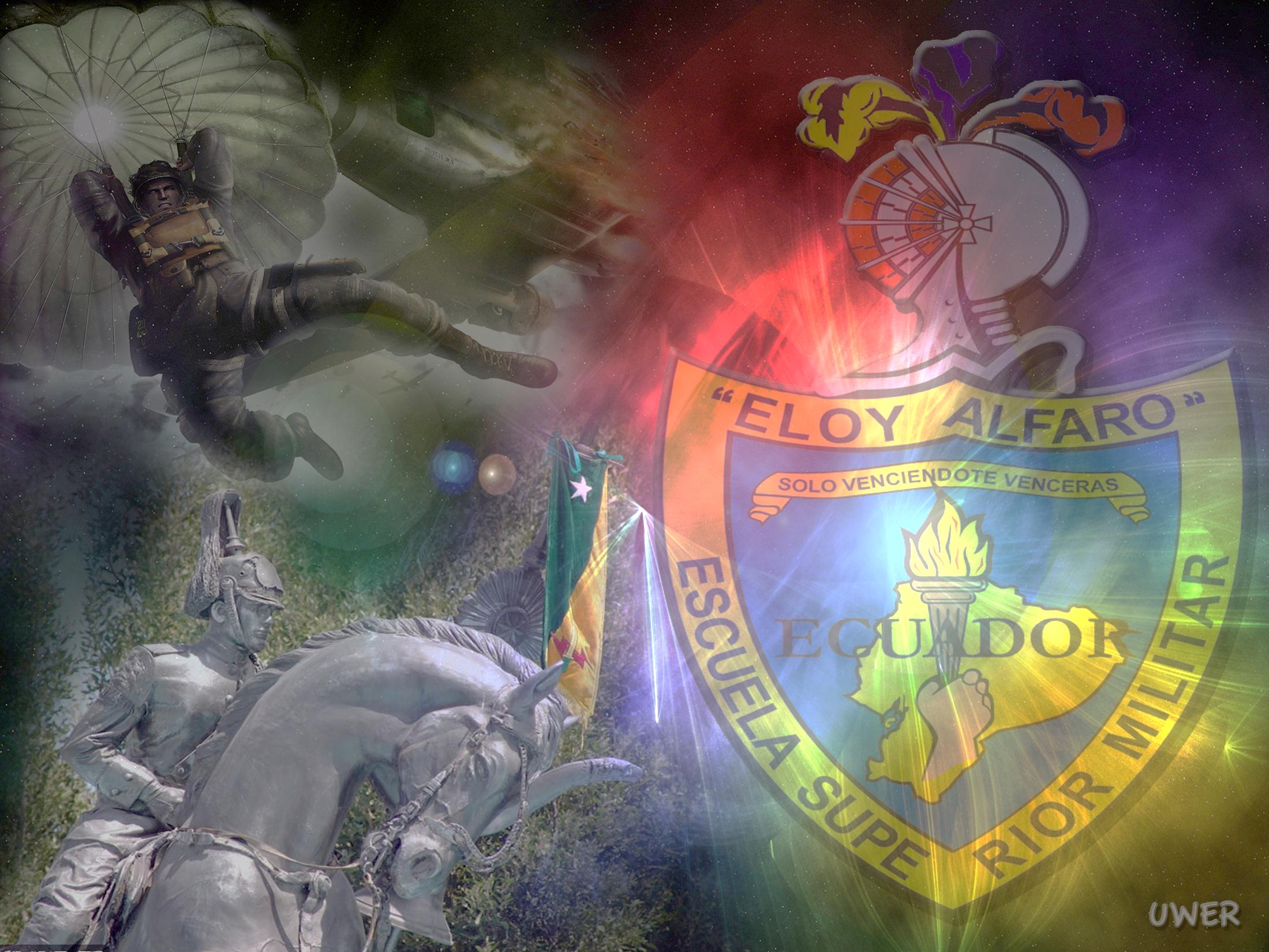 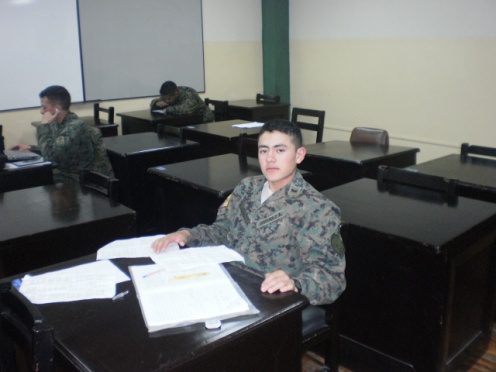 AVANCE DE LA TECNOLOGIA
FALTA DE UN MEJOR MATERIAL DIDACTICO RÁPIDO Y DE MEJOR APRENDIZAJE
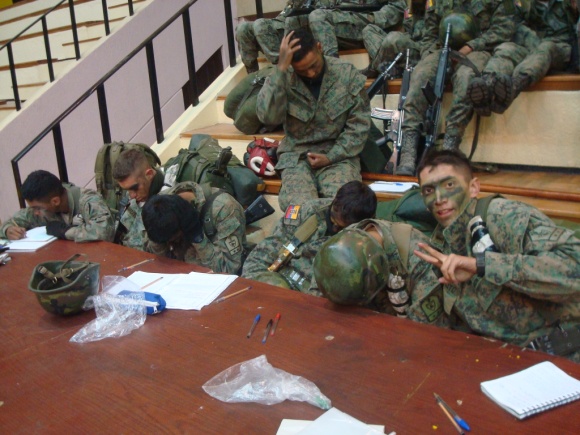 FALTA DE PRÁCTICA DE LO APRENDIDO
NO PREGUNTAN
CADETES ESTUDIEN PARA PASAR MATERIA
FALTA DE MOTIVACIÓN A LOS CADETES
VOLVER A ESTUDIAL
DEFICIENTE APRENDIZAJE
OLVIDAN
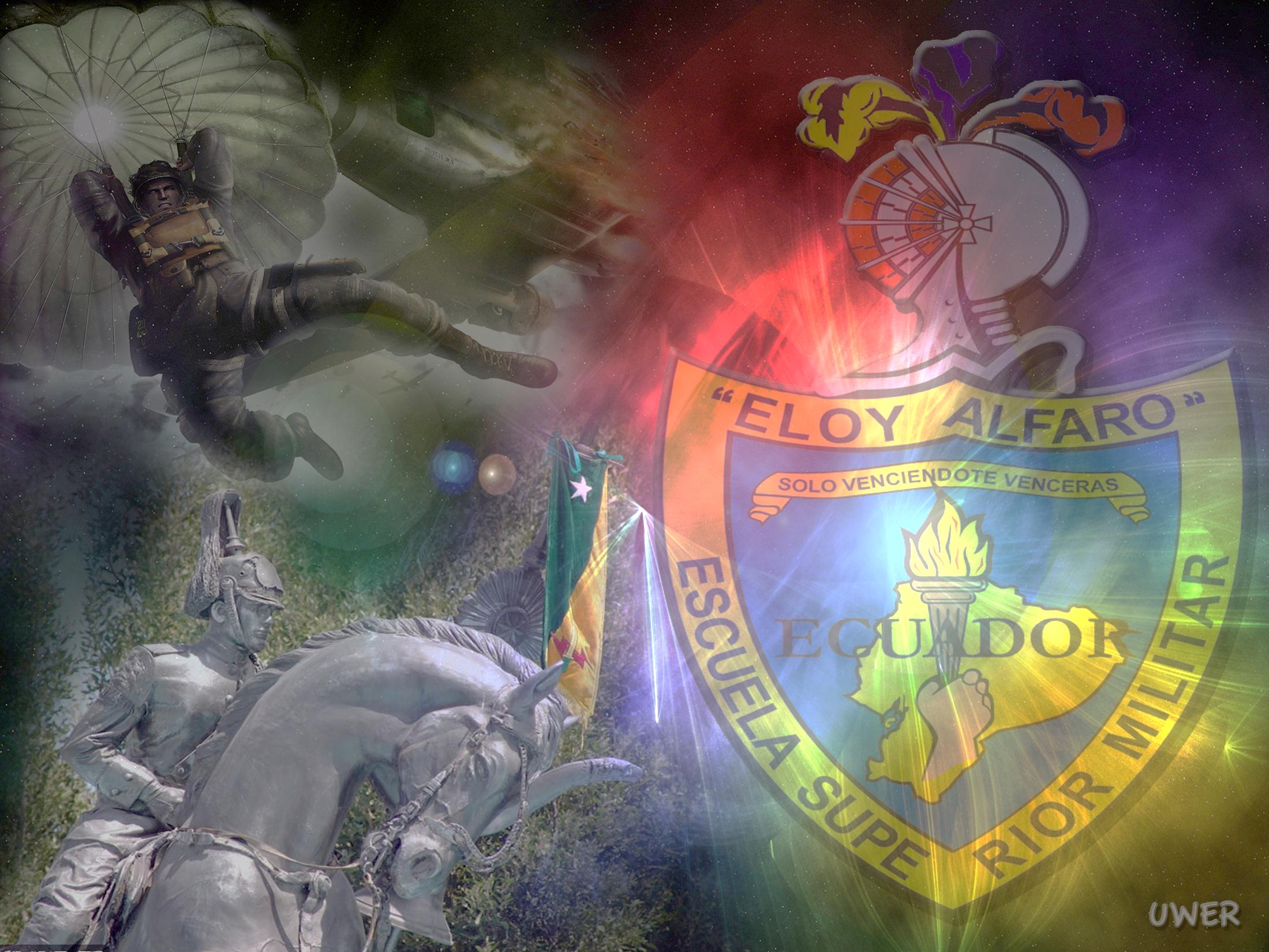 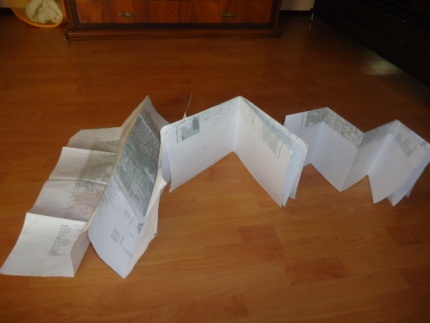 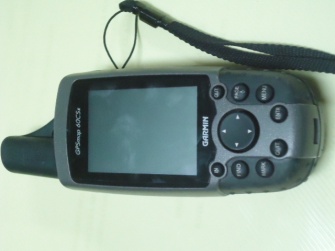 JUSTIFICACIÓN
LA EXISTENCIA DE UN MEJOR MATERIAL DIDACTICO
MEJOR APRENDIZAJE MAYOR INTERES POR LA MATERIA
FOMENTAR MAS A LA PRÁCTICA
INCENTIVAR  A LA INVESTIGACIÓN
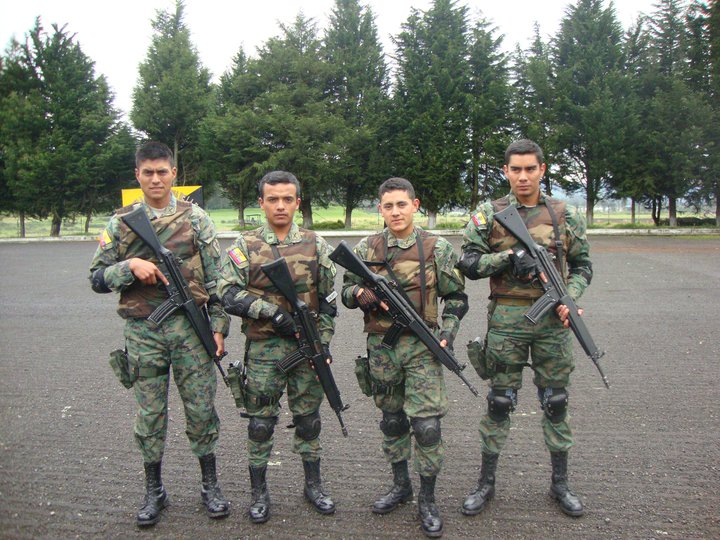 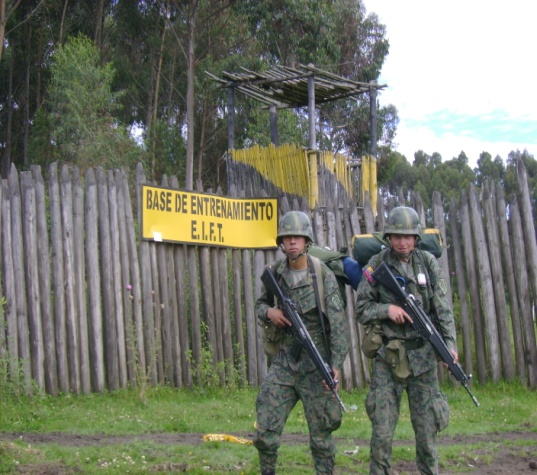 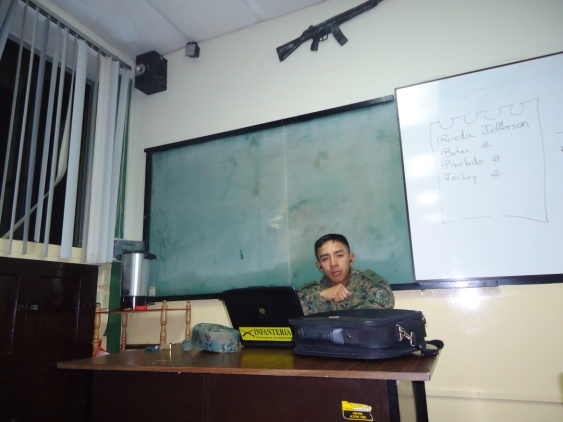 EVITANDO SUPLETORIOS Y REINVESTIGACIONES
ACORDE AL AVANCE DE LA TECNOLOGIA
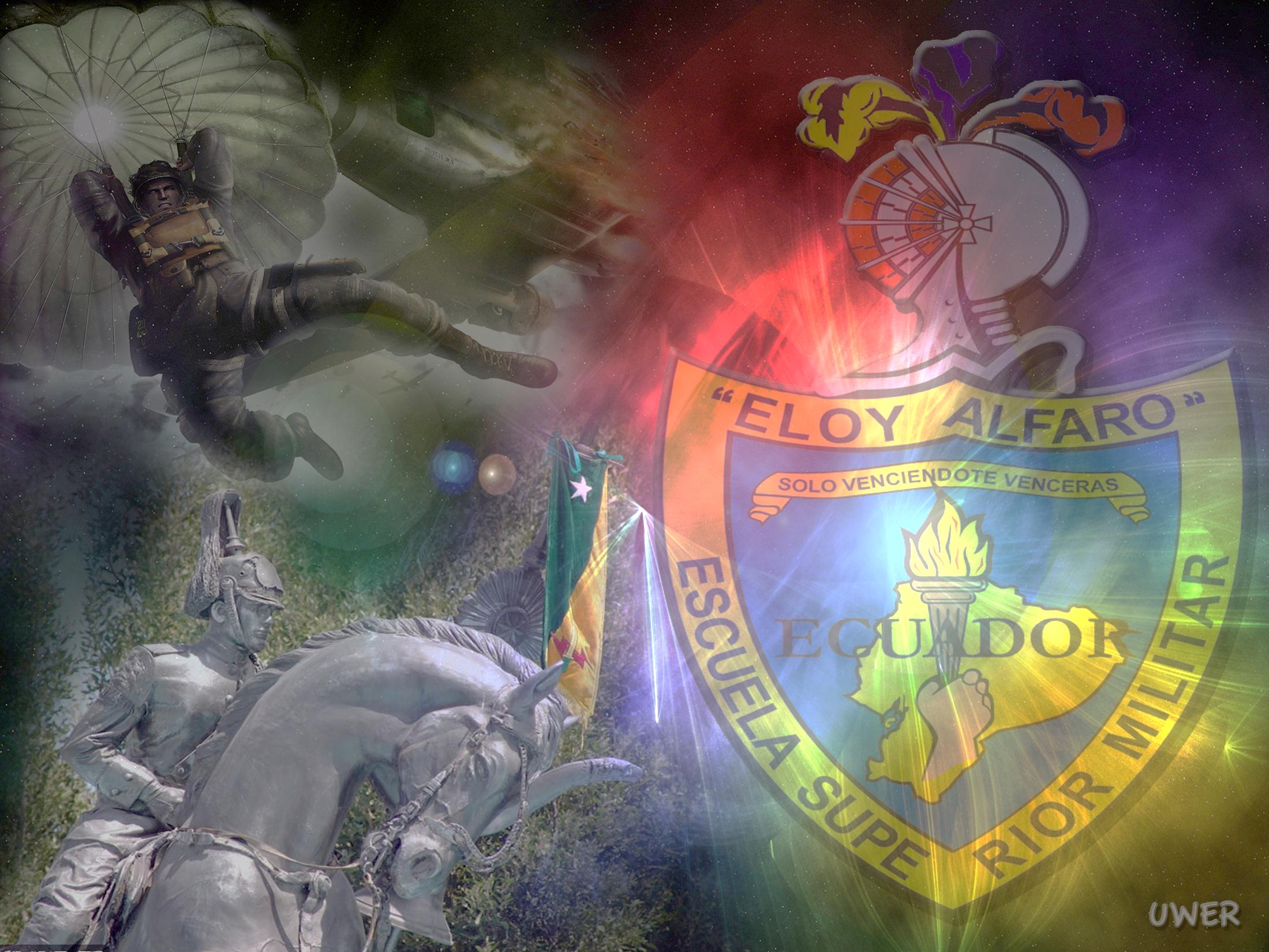 OBJETIVOS ESPECIFICOS
Demostrar la necesidad de disponer un nuevo material didáctico
OBJETIVO GENERAL
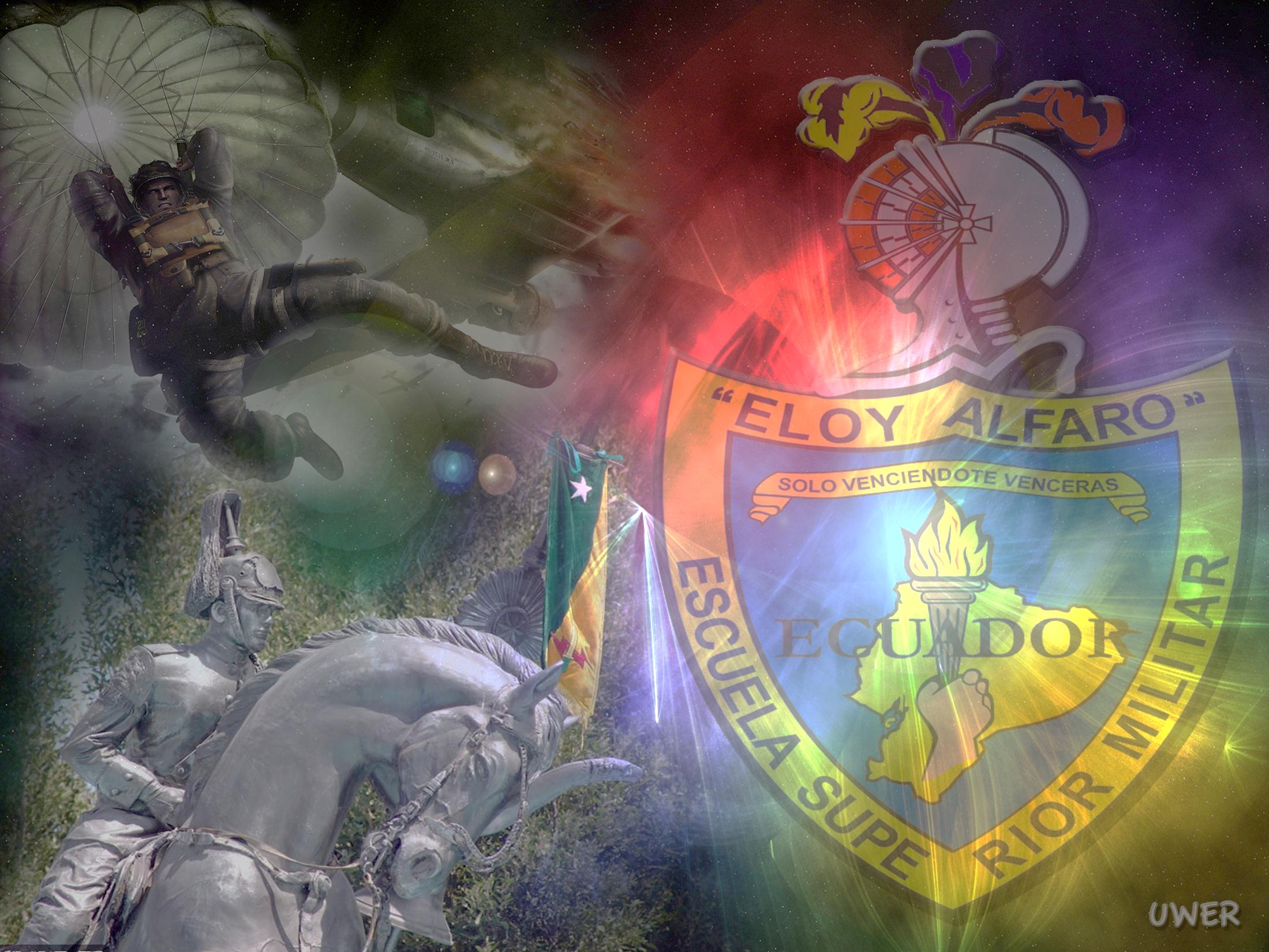 OBJETIVOS GENERAL
ANALIZAR
MATERIAL DIDACTICO  DISPONIBLE
Lectura de cartas
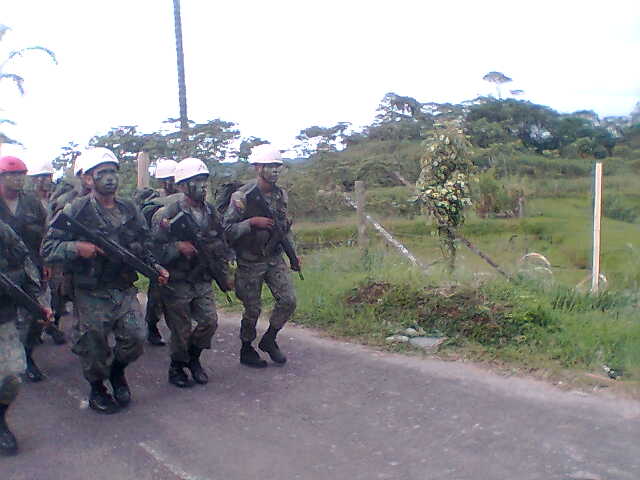 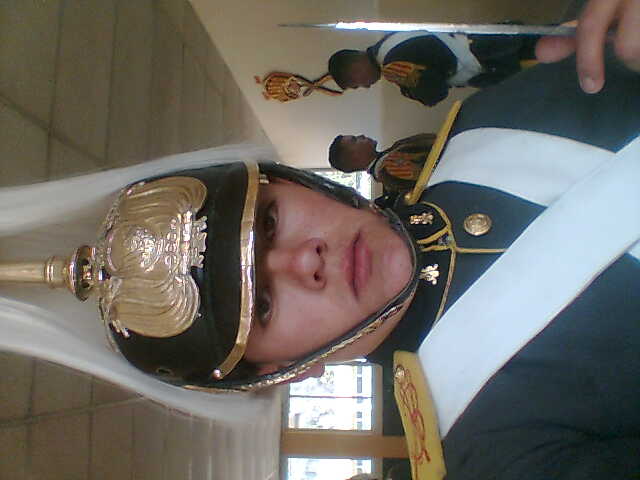 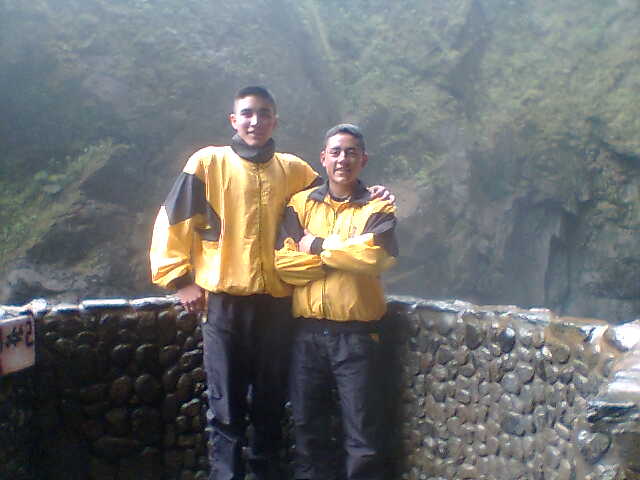 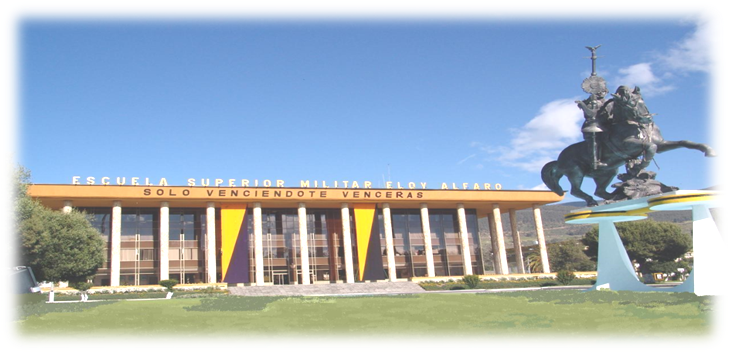 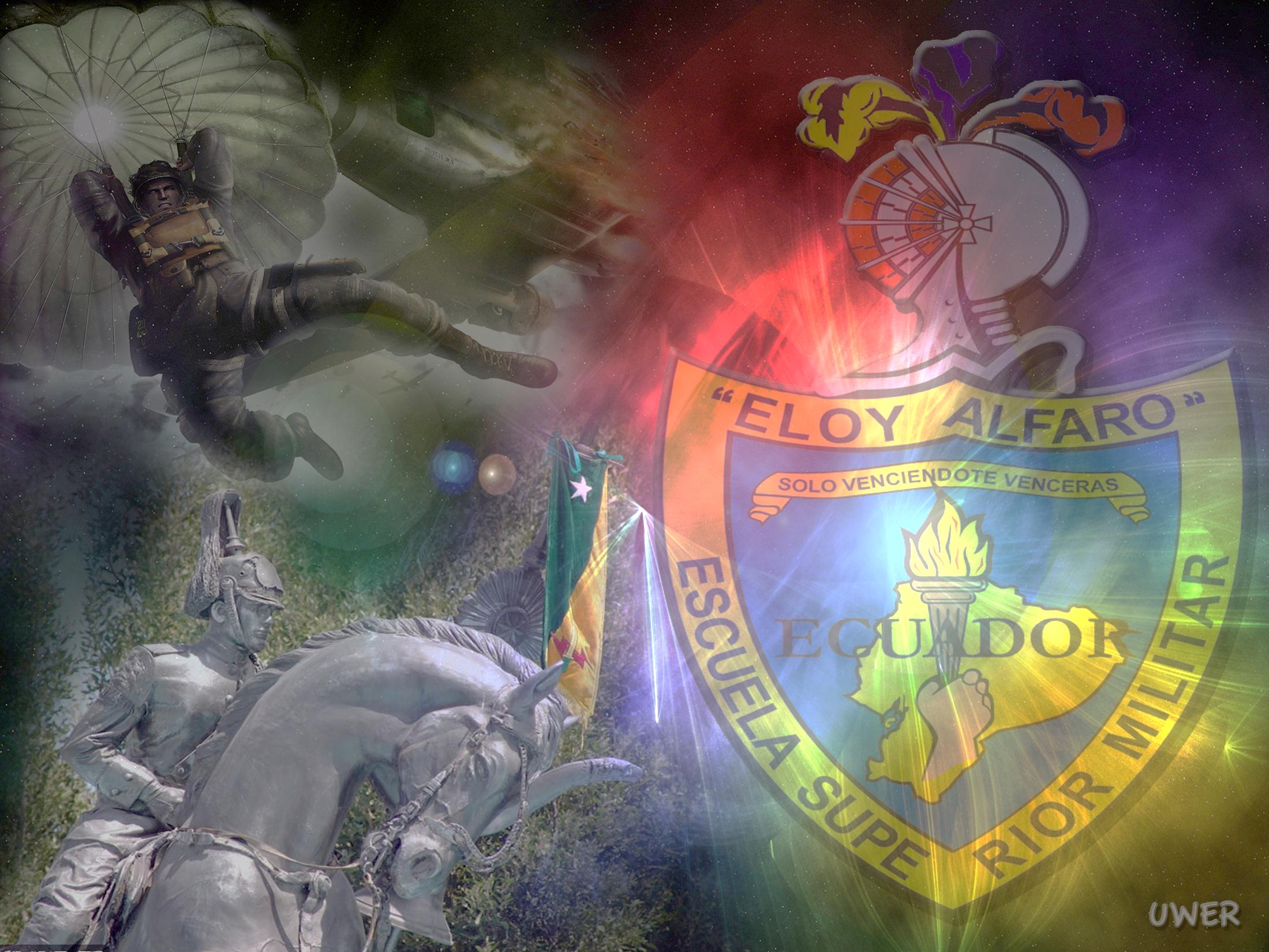 HIPOTESIS
USO MATERIAL DIDACTICO EFICIENTE Y ADECUADO
APRENDIZAJE EFICIENTE DE LA MATERIA
RAPIDA
PRÁCTICO
FACIL MANEJO
ADECUADA
NUEVOS CONTENIDOS
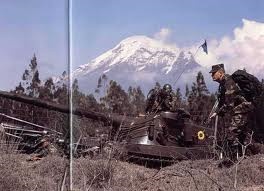 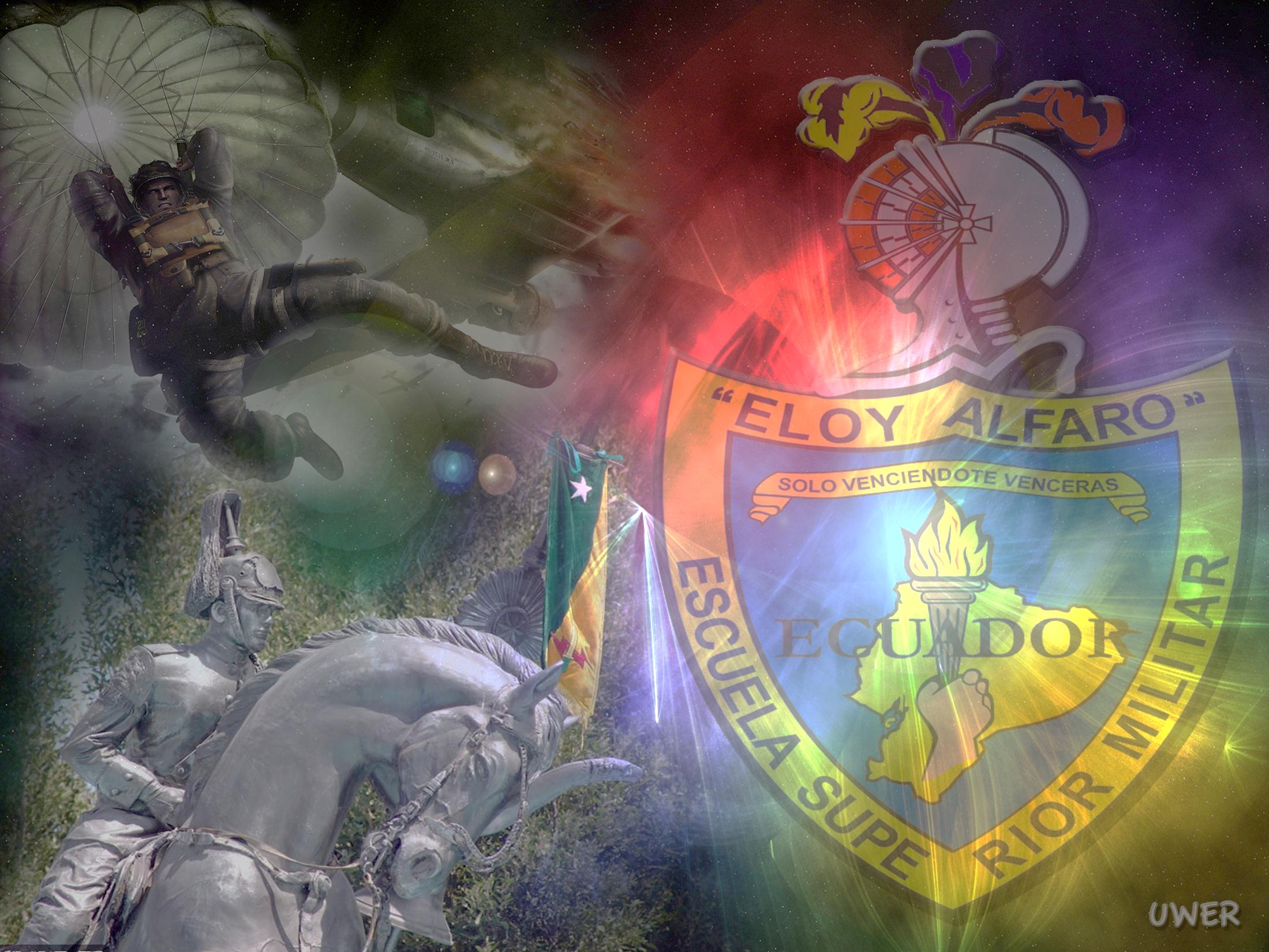 CAPÍTULO II
MARCO CONCEPTUAL
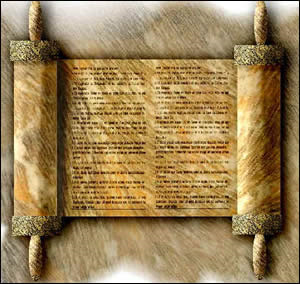 Reseña Histórica
Tipos Material Didáctico
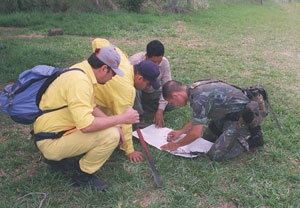 Materia Lectura De Cartas
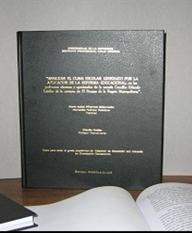 Conceptos básicos
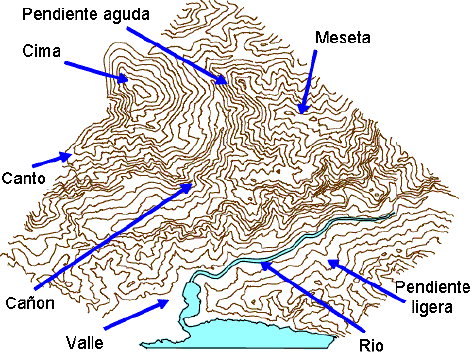 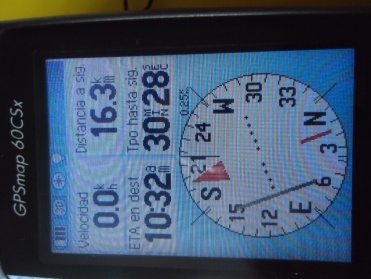 temas mas importantes
Uso GPS : poligonales
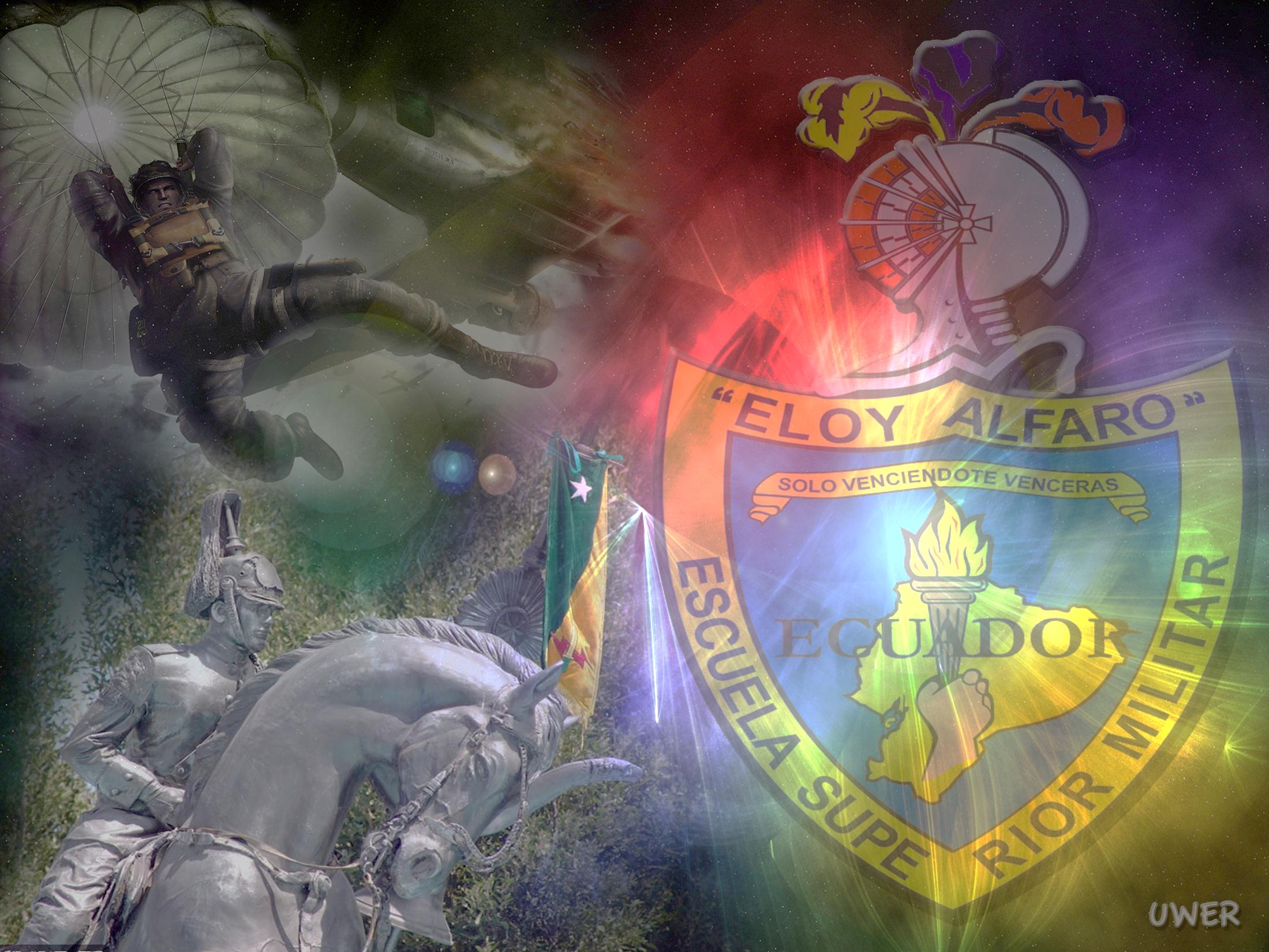 CAPÍTULO III
TIPO DE        INVESTIGACIÓN
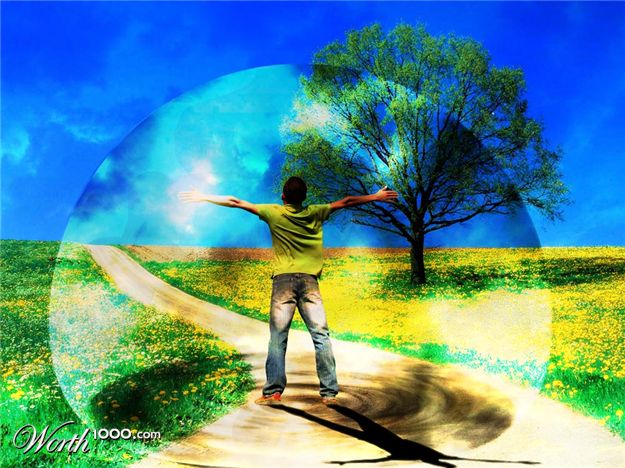 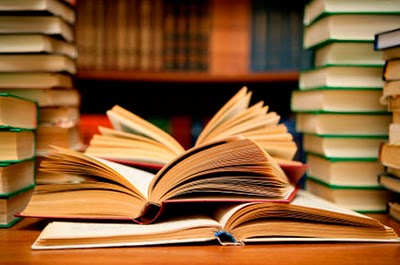 Investigación Documental
Investigación de Campo
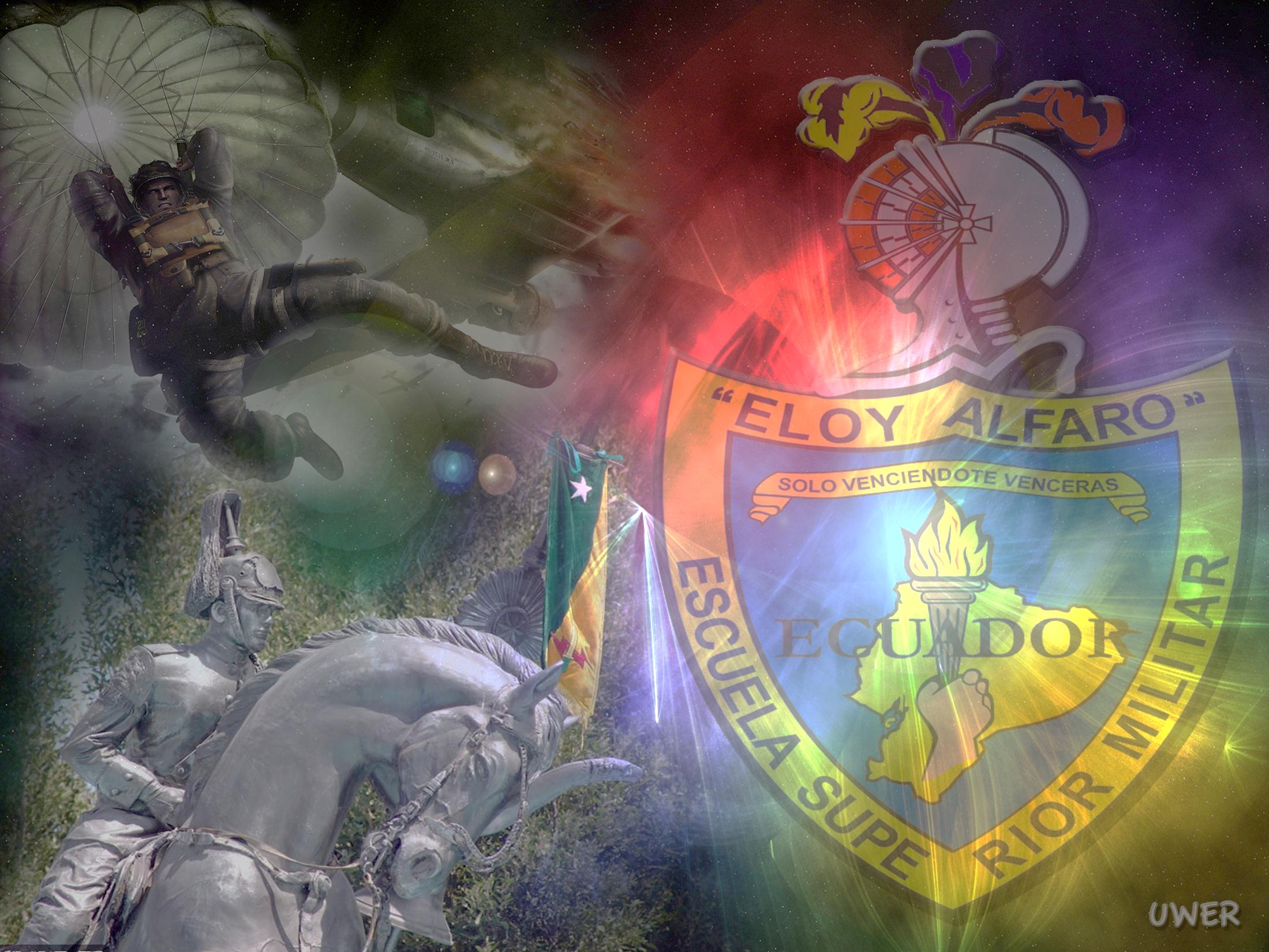 MÉTODO DE LA INVESTIGACIÓN
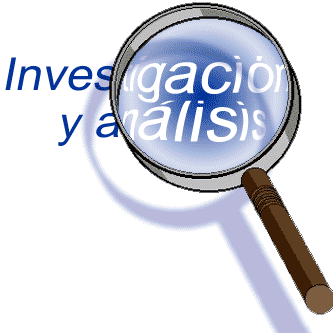 TIPOS
Método Estadístico
Método Científico
Método Sintético
Método Analítico
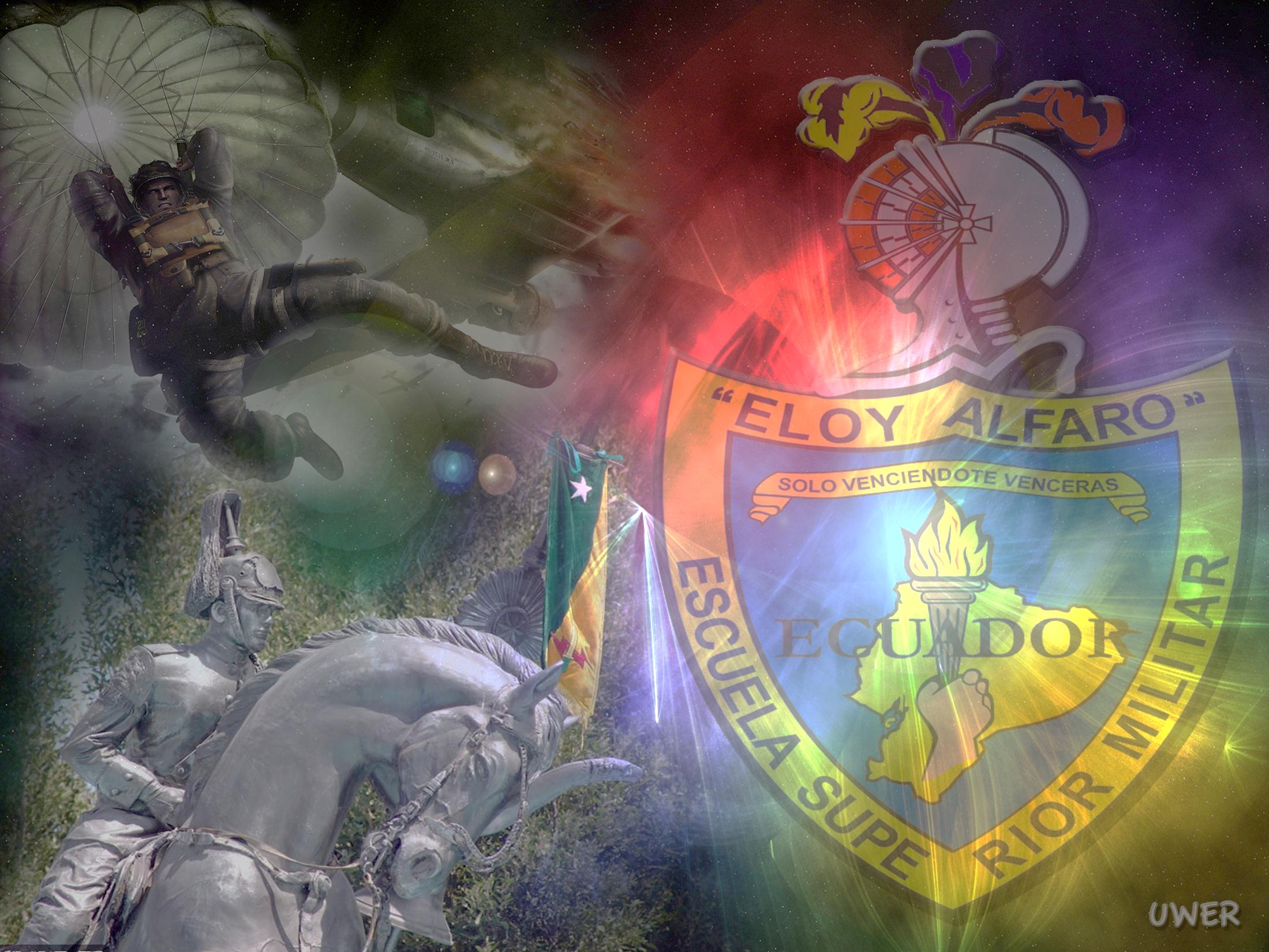 POBLACIÓN Y MUESTRA
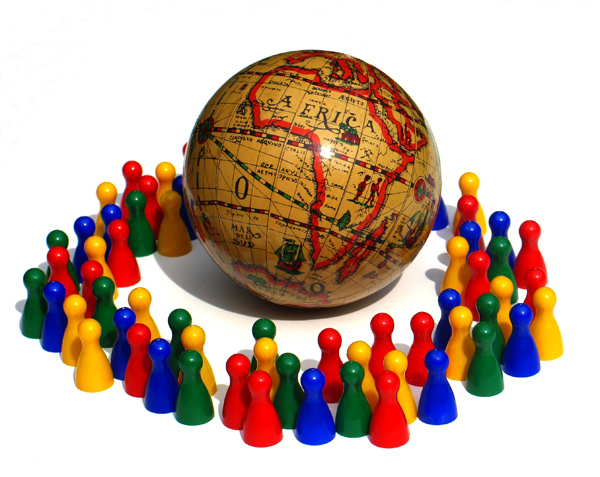 Ver el lugar y el personal…
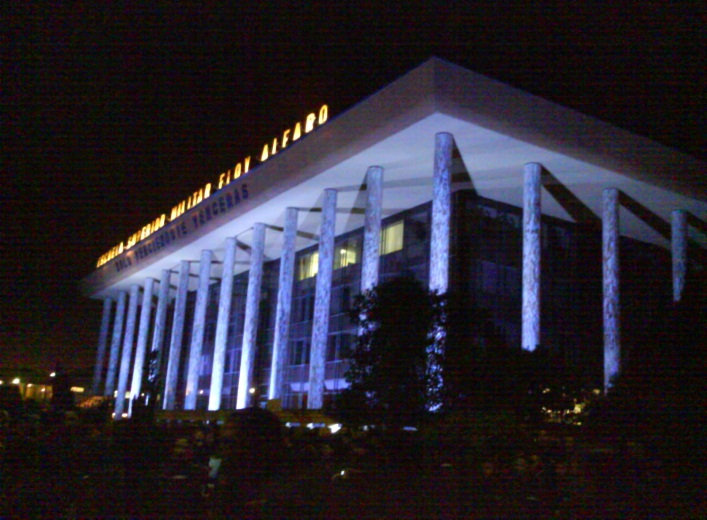 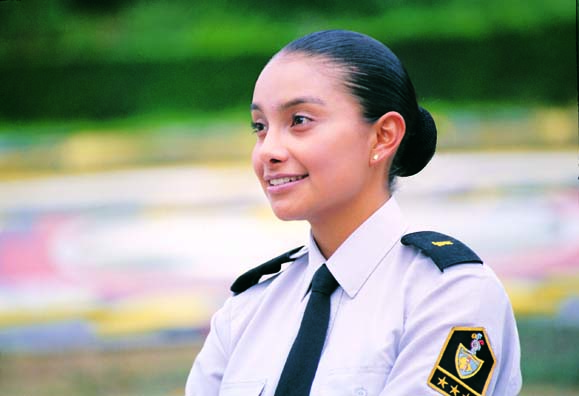 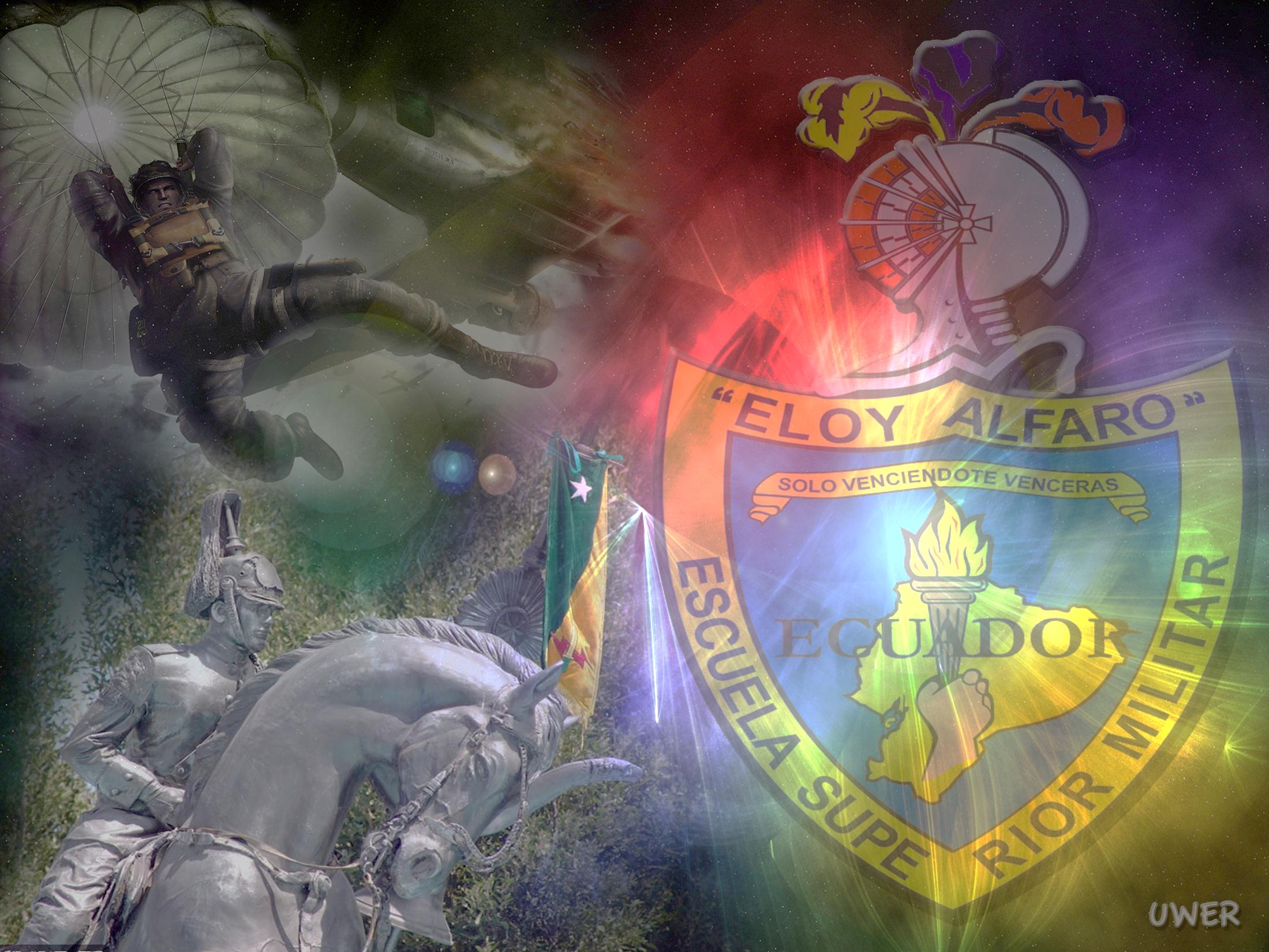 ANÁLIS E INTERPRETACIÓN DE RESULTADOS
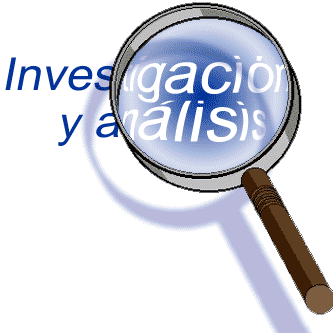 Segunda Pregunta
¿ Adquirió por completo los conocimientos de lectura de cartas ?
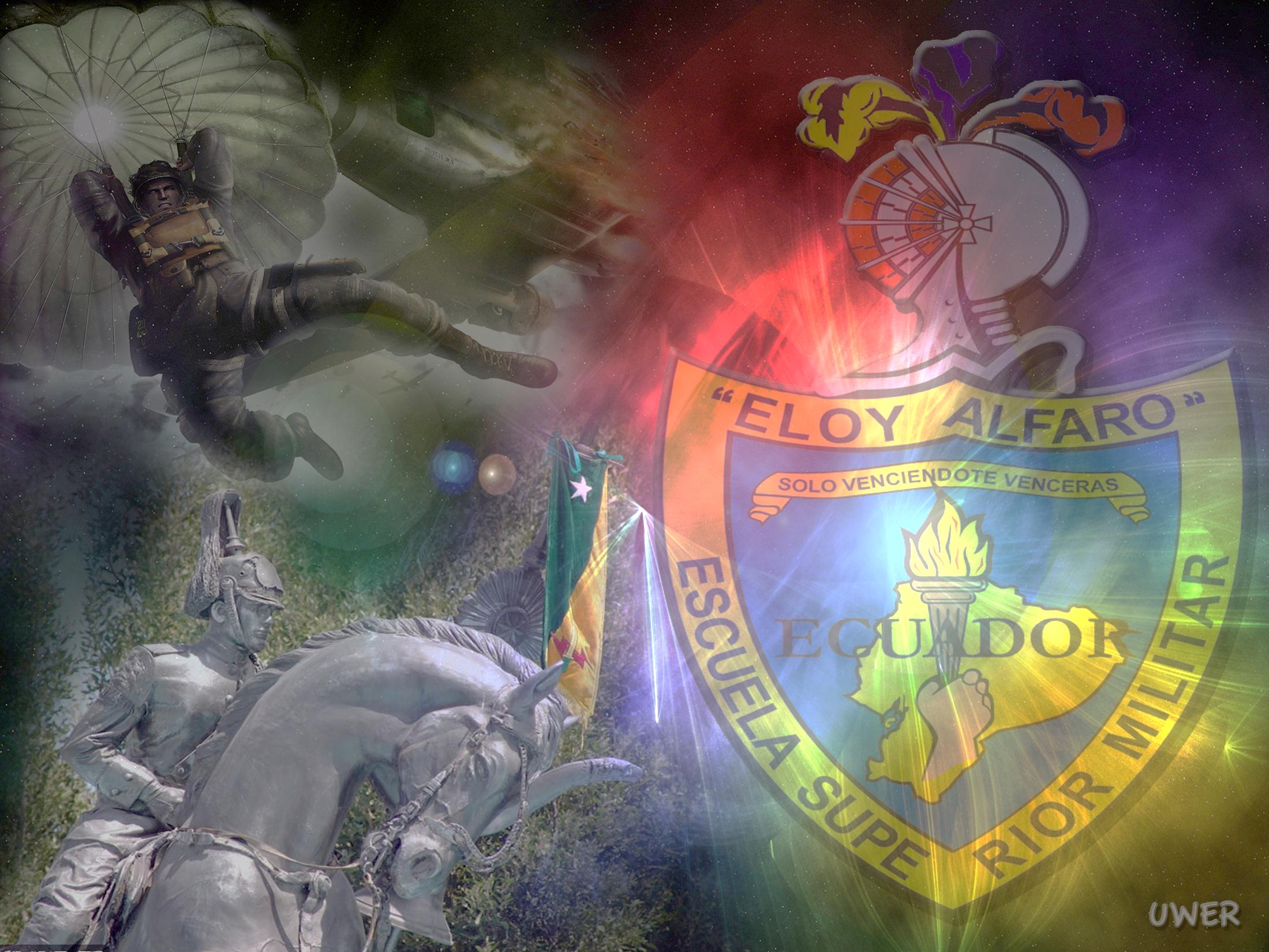 ANÁLIS E INTERPRETACIÓN DE RESULTADOS
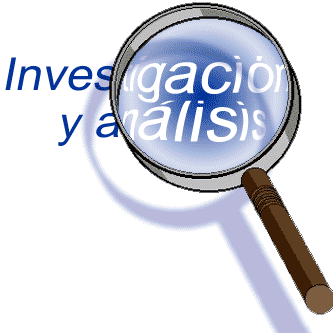 Sexta Pregunta
¿ Cree usted que el actual manual de lectura de cartas tiene contenidos no utilizados para la instrucción de los cadetes ?
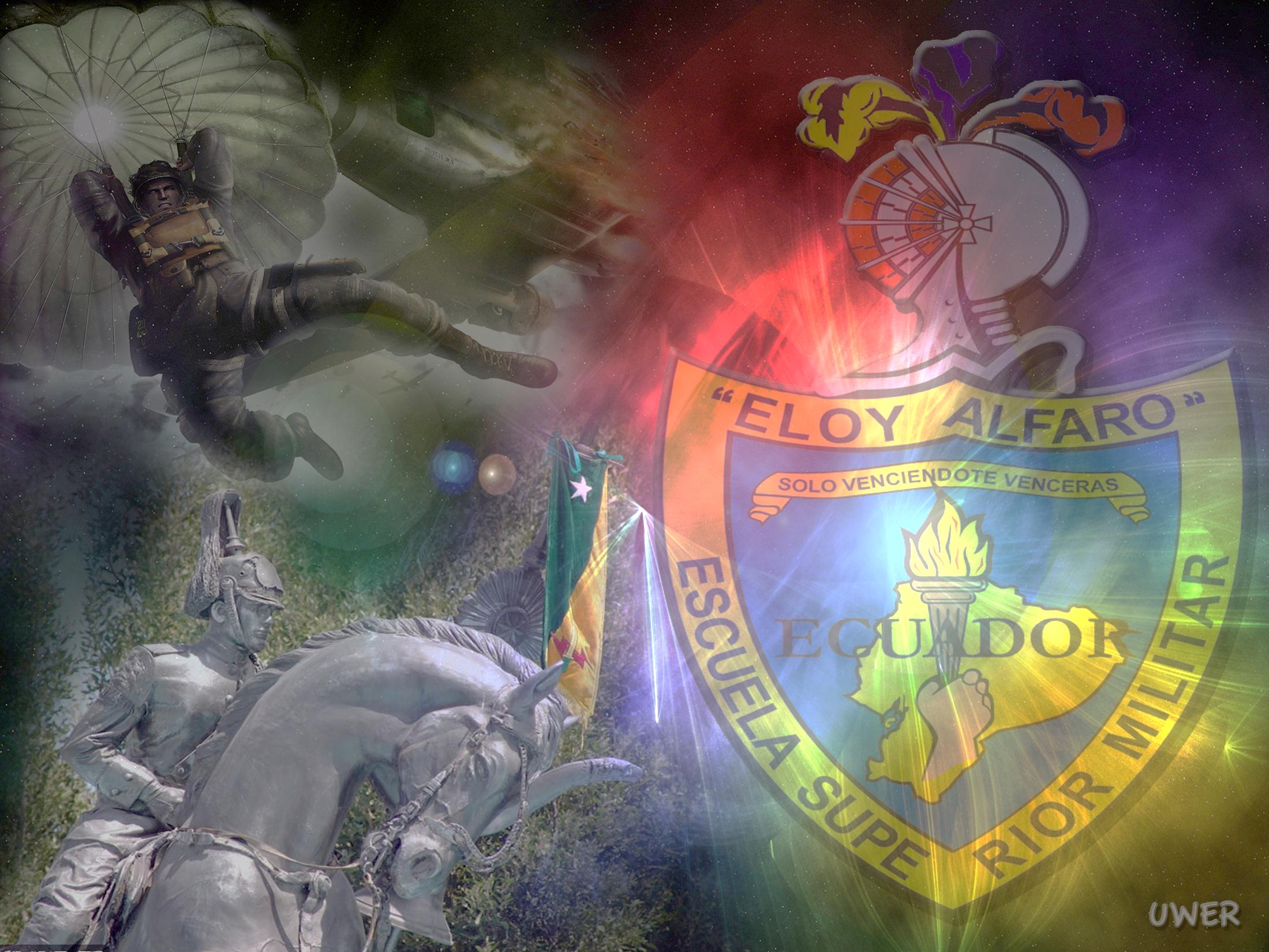 ANÁLIS E INTERPRETACIÓN DE RESULTADOS
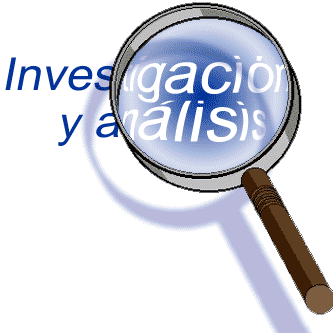 Séptima Pregunta
¿Se cree usted en la capacidad de aplicar los conocimientos de lectura de cartas en un ejercicio aplicativo en el terreno
?
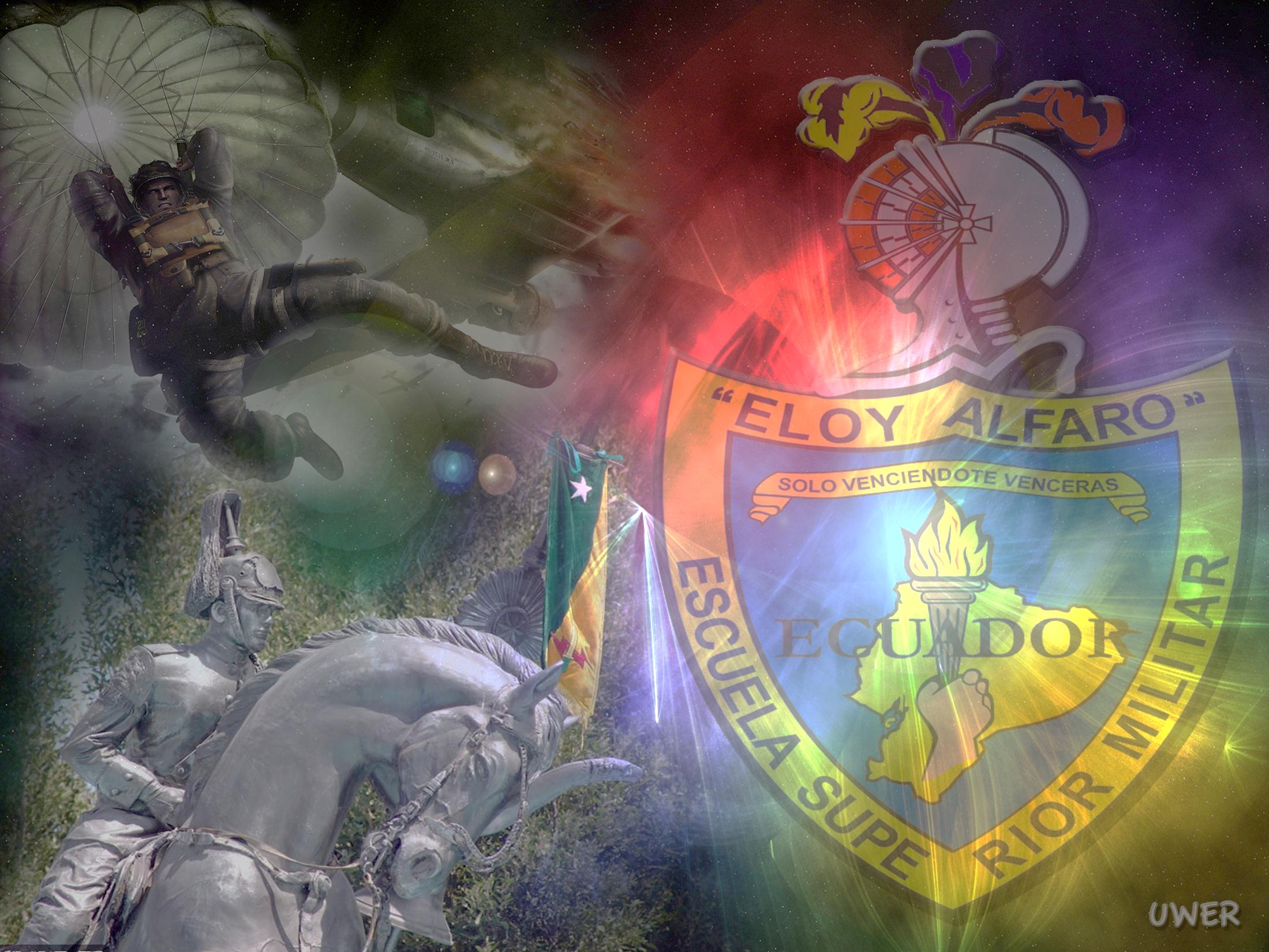 CAPÍTULO IV
CONCLUSIONES Y RECOMENDACIONES
El conocimiento de lectura de cartas importante
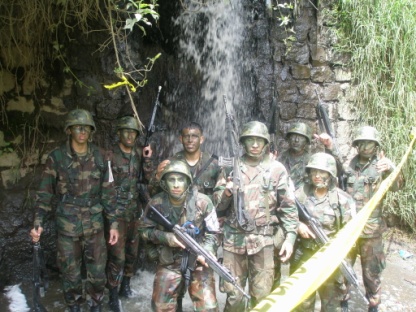 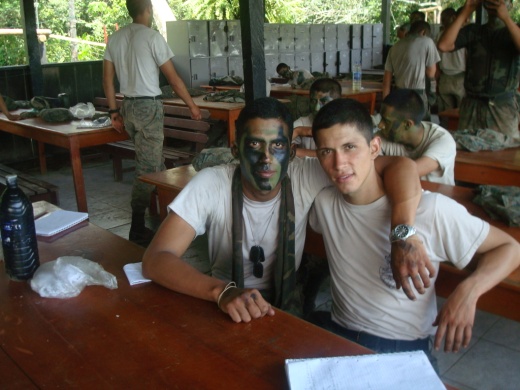 Los contenidos extensos
Los falta de aplicación practica
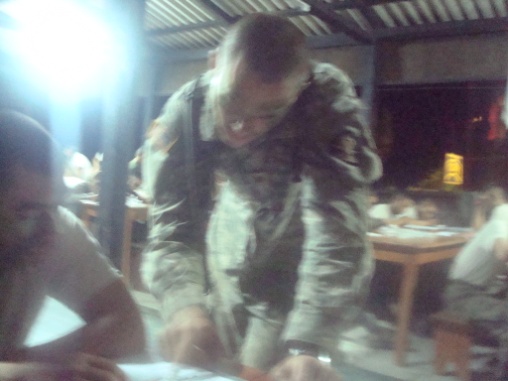 El manual de lectura no tiene ejercicios aplicativos
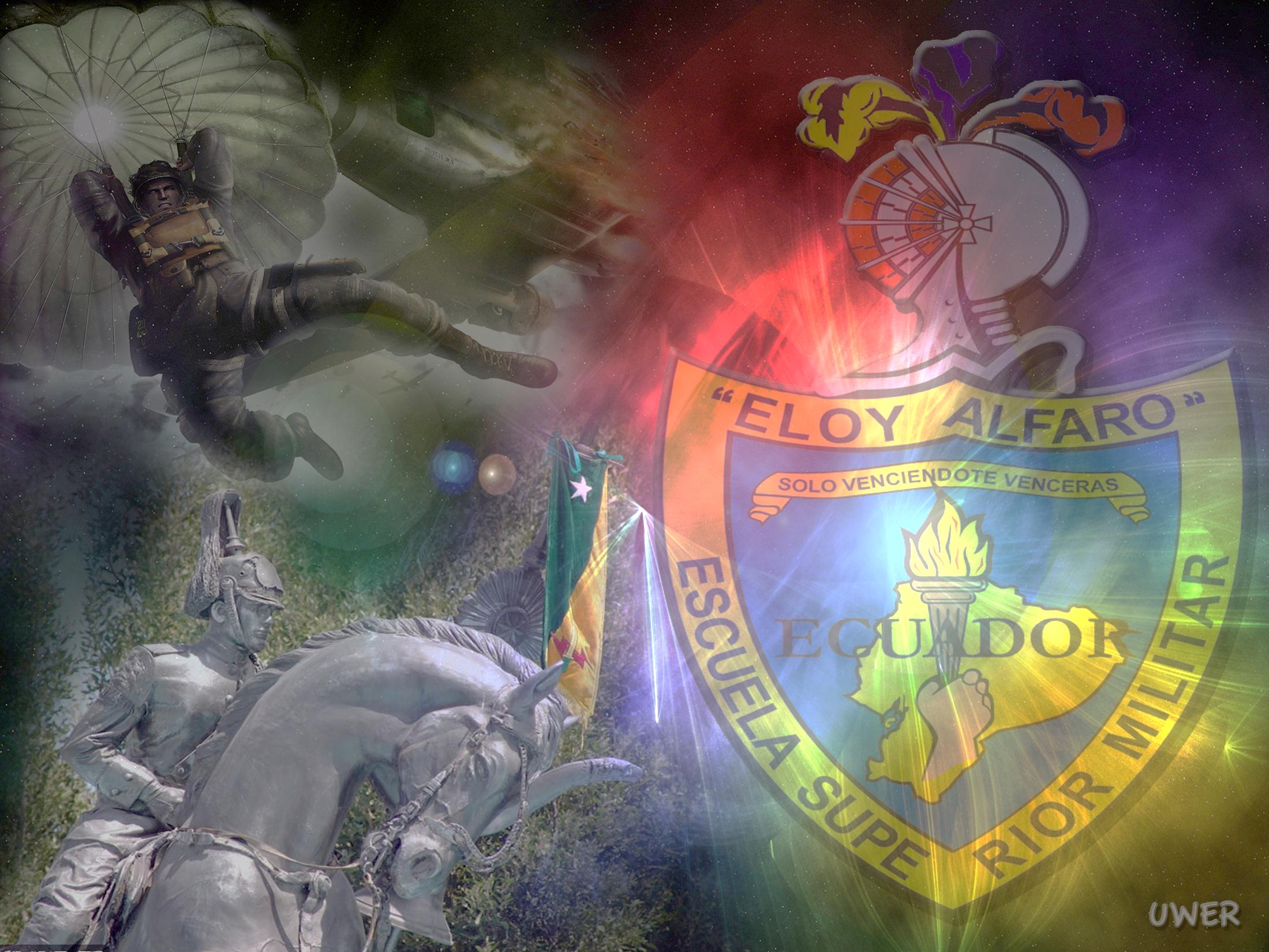 CONCLUSIONES Y RECOMENDACIONES
CONOCIMIENTO
TERRENO
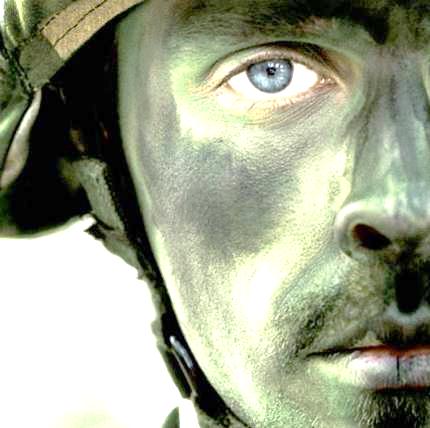 RAZON DE SER
INFORMACIÓN
GRÁFICOS
NECESARIA
TECNOLOGÍA
IMPLEMENTAR
PRÁCTICA
EJERCICIOS
PRÁCTICA
AVANCE
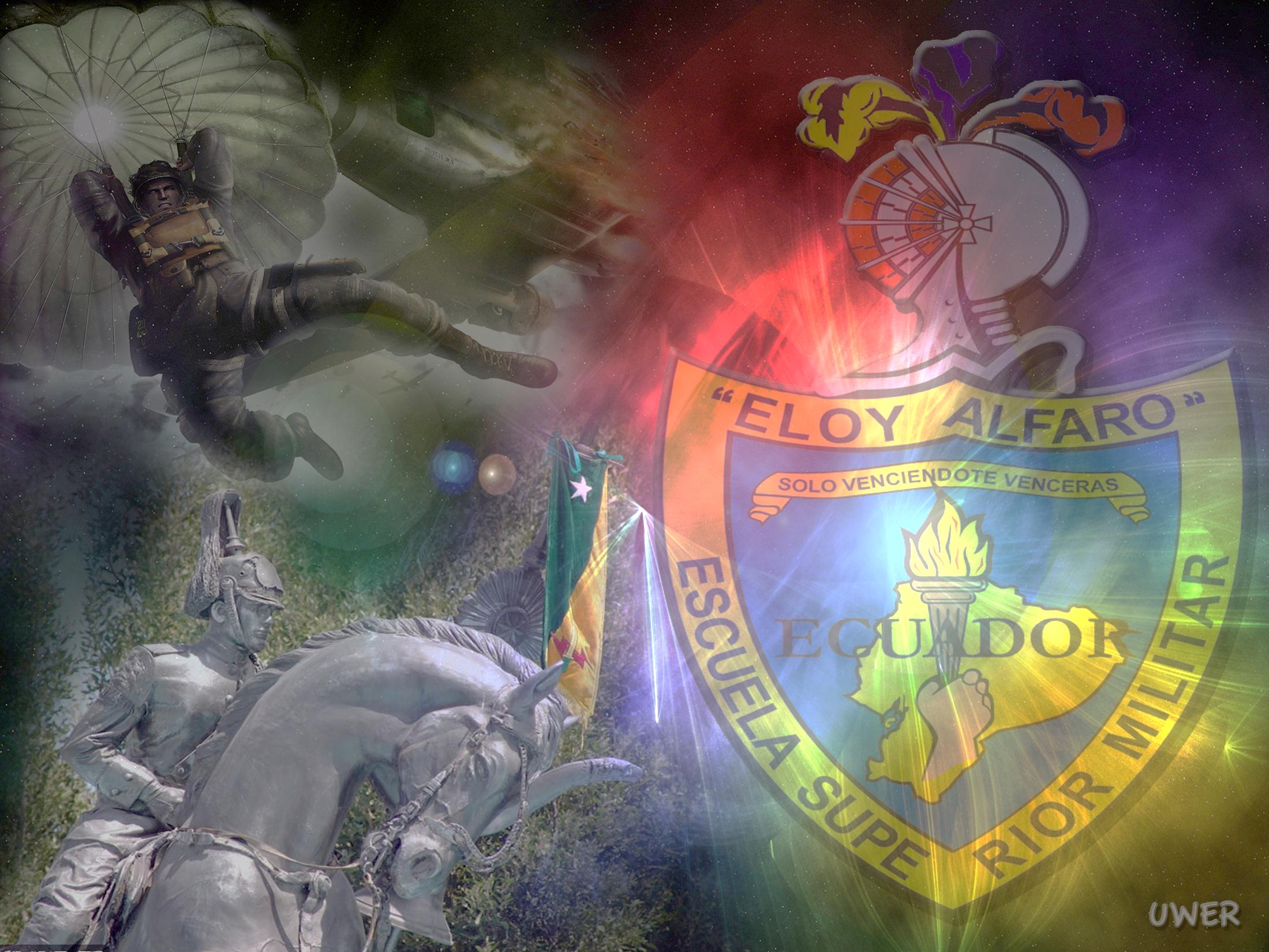 PROPUESTA
Escuela Superior Militar 
“Eloy Alfaro”
Futuros Oficiales del Ejército Ecuatoriano
Formar  y Preparar
LECTURA DE CARTAS
Fundamental del Militar
CAMPO OCUPACIONAL
APLICAR EFICIENTE MENTE LA INSTRUCCIÓN
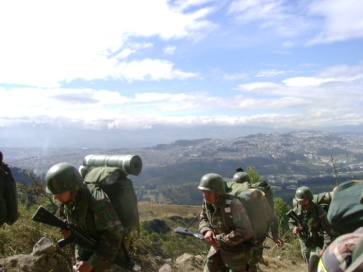 ACORDE AL AVANCE DE LA TECNOLOGIA
La Escuela Superior Militar “Eloy Alfaro” dando cumplimiento a su misión de formar y preparar a quienes a cabo de cuatro años de formación pasaran a engrosar las filas de la oficialidad de nuestro Ejército Ecuatoriano se ve en la necesidad de preparar a sus cadetes en lo referente a navegación terrestre en este caso en la asignatura de “lectura de cartas” puesto que los conocimientos y experiencias que nos muestra el desarrollo de esta materia contribuye en gran manera a la formación del aspirante a oficial y a su desempeño en futuros conflictos armados que pongan en peligro a la seguridad de nuestra nación en una manera más eficiente y eficaz, para colaborar y permitir el cumplimiento de la misión de los diferentes escalones de mando.
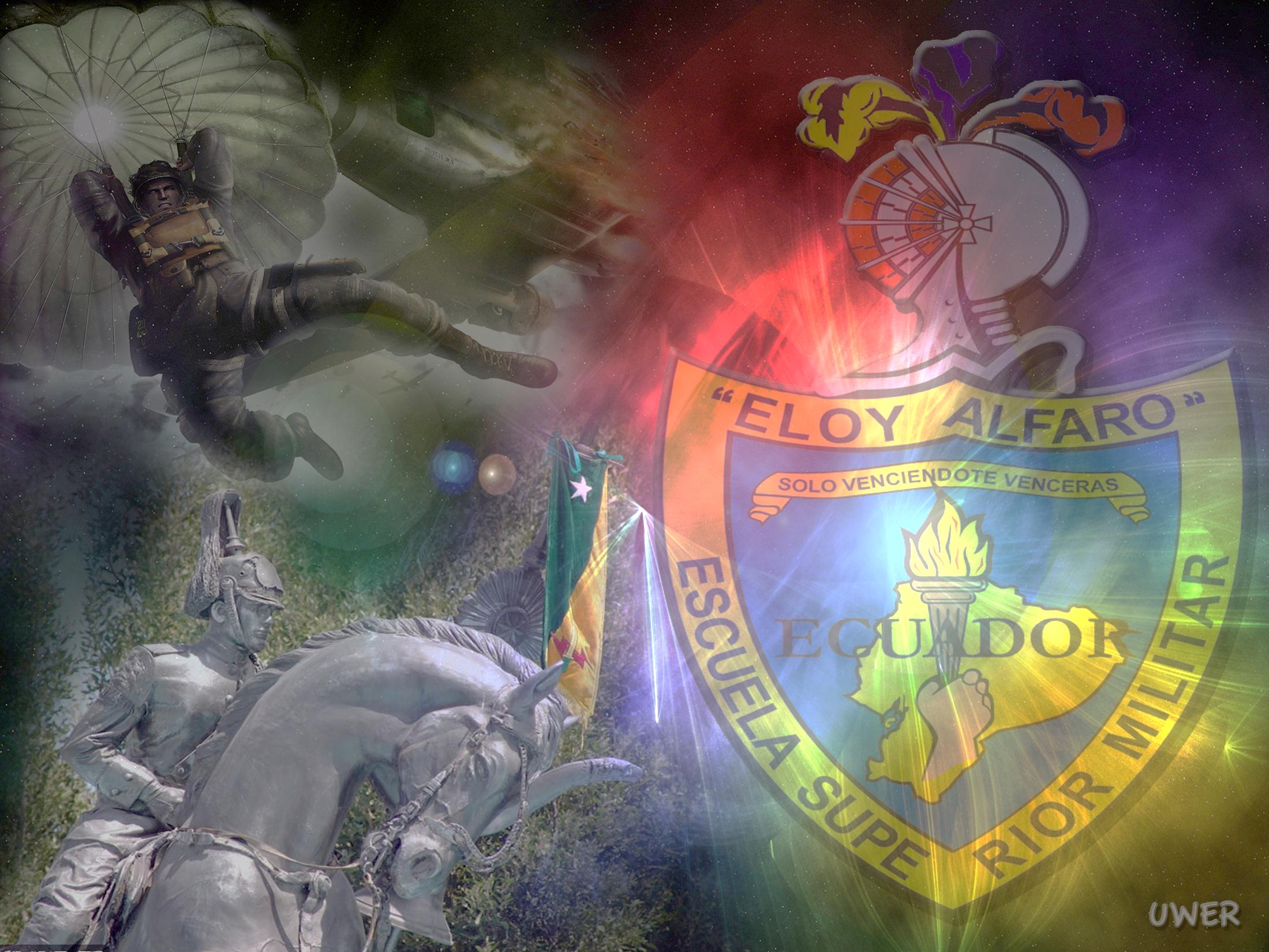 DETERMINAR EL MATERIAL DIDÁCTICO MAS ADECUADO PARA LA MATERIA DE LECTURA DE CARTAS, FACILITANDO EL APRENDIZAJE DEL CADETE Y EVITAR QUE ESTOS CONOCIMIENTOS SEAN OLVIDADOS FÁCILMENTE, INCENTIVANDO A UNA EFICIENTE PRACTICA DE LA MISMA.
OBJETIVO GENERAL
OBJETIVO ESPECIFICOS
Realizar un análisis de como influiría en el aprendizaje, el uso de material didáctico diferente a que se utiliza actualmente.
Sugerir  un manual adecuado para la materia de lectura de cartas
Incorporar materia útil para complementar los conocimientos de lectura de cartas y además ejercicios aplicativos
SUGERIR LA COMPLEMENTACION DEL CD DE LECTURA DE CARTAS DEL IGM PARA TODOS LOS CADETES DE LA ESMIL
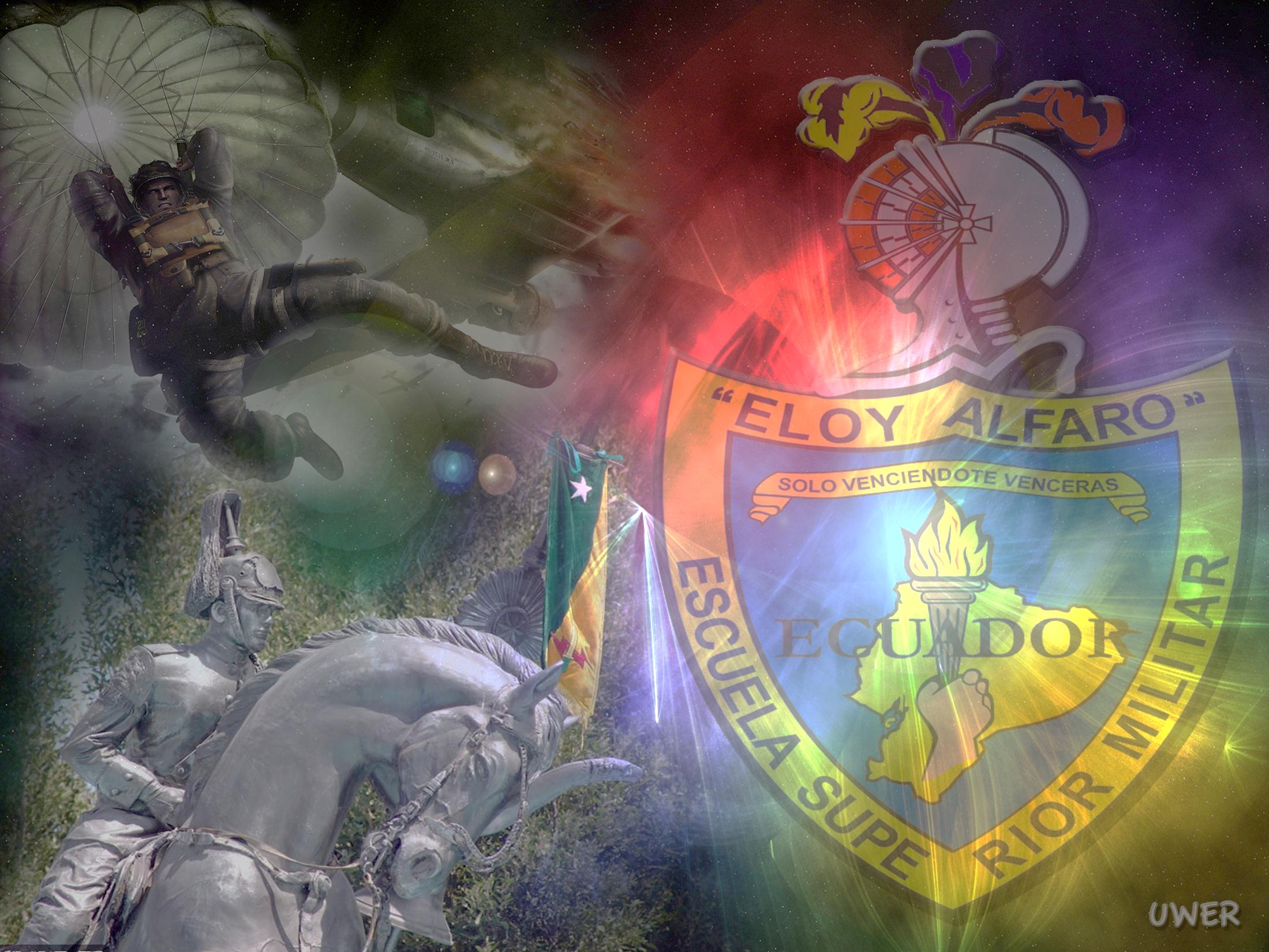 JUSTIFICACIÓN
UN MEJOR MATERIAL DIDACTICO DE LA MATERIA DE LECTURA DE CARTAS AYUDAR A UN MEJOR APRENDIZAJE DE LA MATERIA DE LECTURA DE CARTAS
INCENTIVAR A LA PRÁCTICA DE LO APRENDIDO EN LAS AULAS
IMPLEMENTARTA CONOCIMIENTOS ADICIONALES CONCADENADOS CON LA MATERIA DE LECTURA DE CARTAS AYUDARA COMPLEMENTAR CONOCIMIENTOS.
MANUAL DE LECTURA DE CARTAS PROPORCIONARA CONOCIMIENTOS CLAROS Y EJERCICIOS APLICATIVOS DE LA MATERIA
DIFICULTANDO QUE EL CADETE OLVIDE RAPIDA DE MATERIA
INCENTIVAR A LOS CADETES A SEGUIR INVESTIGANDO
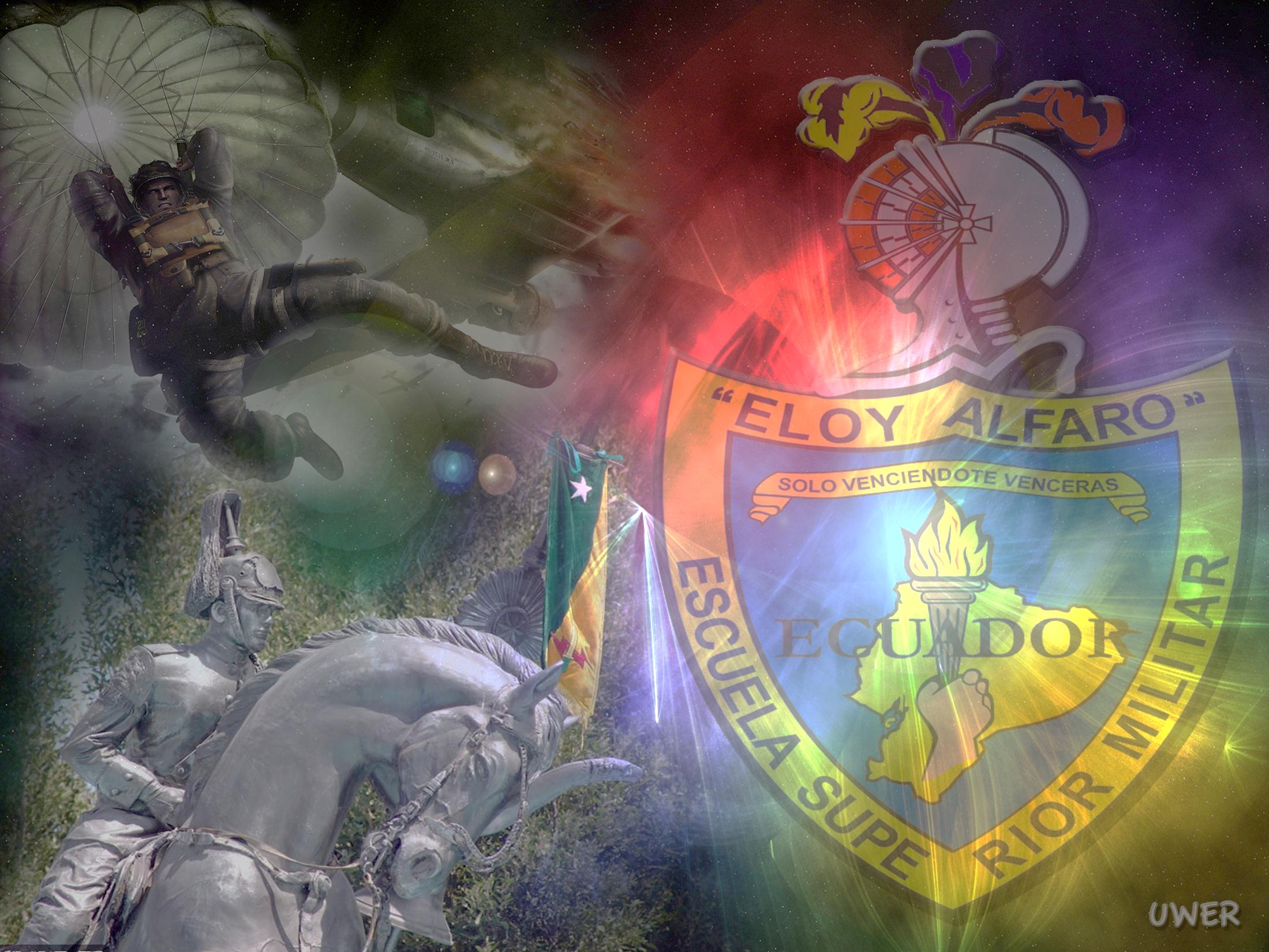 PROPUESTA
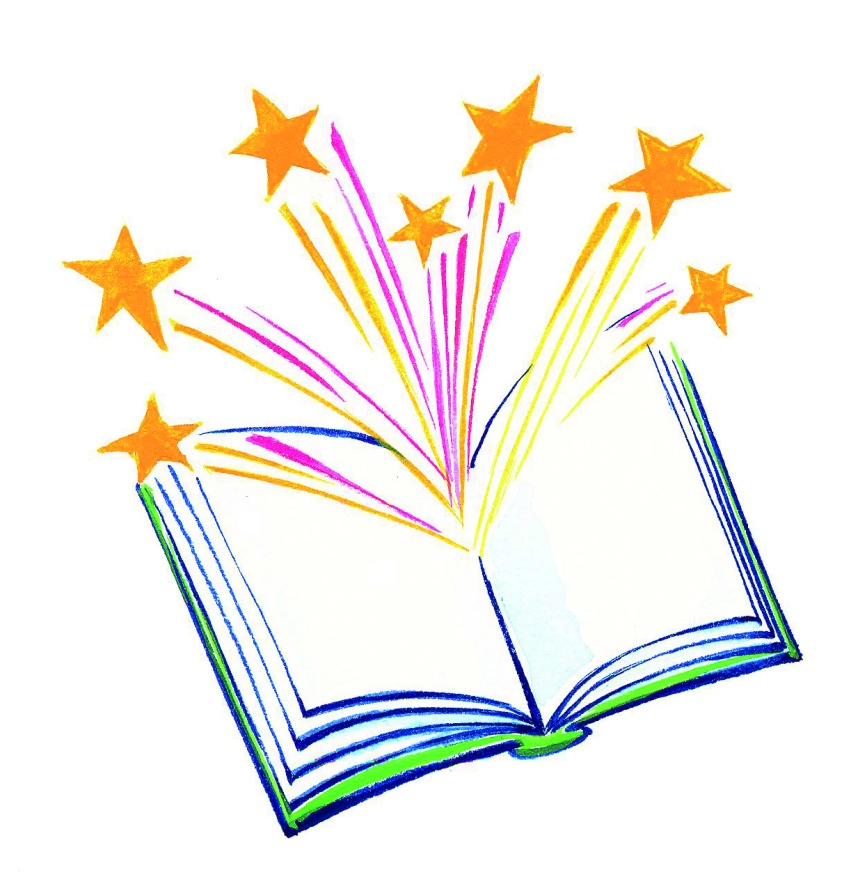 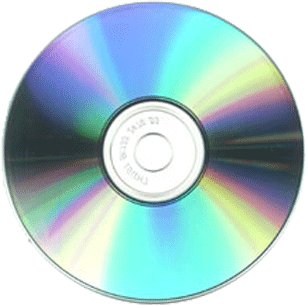 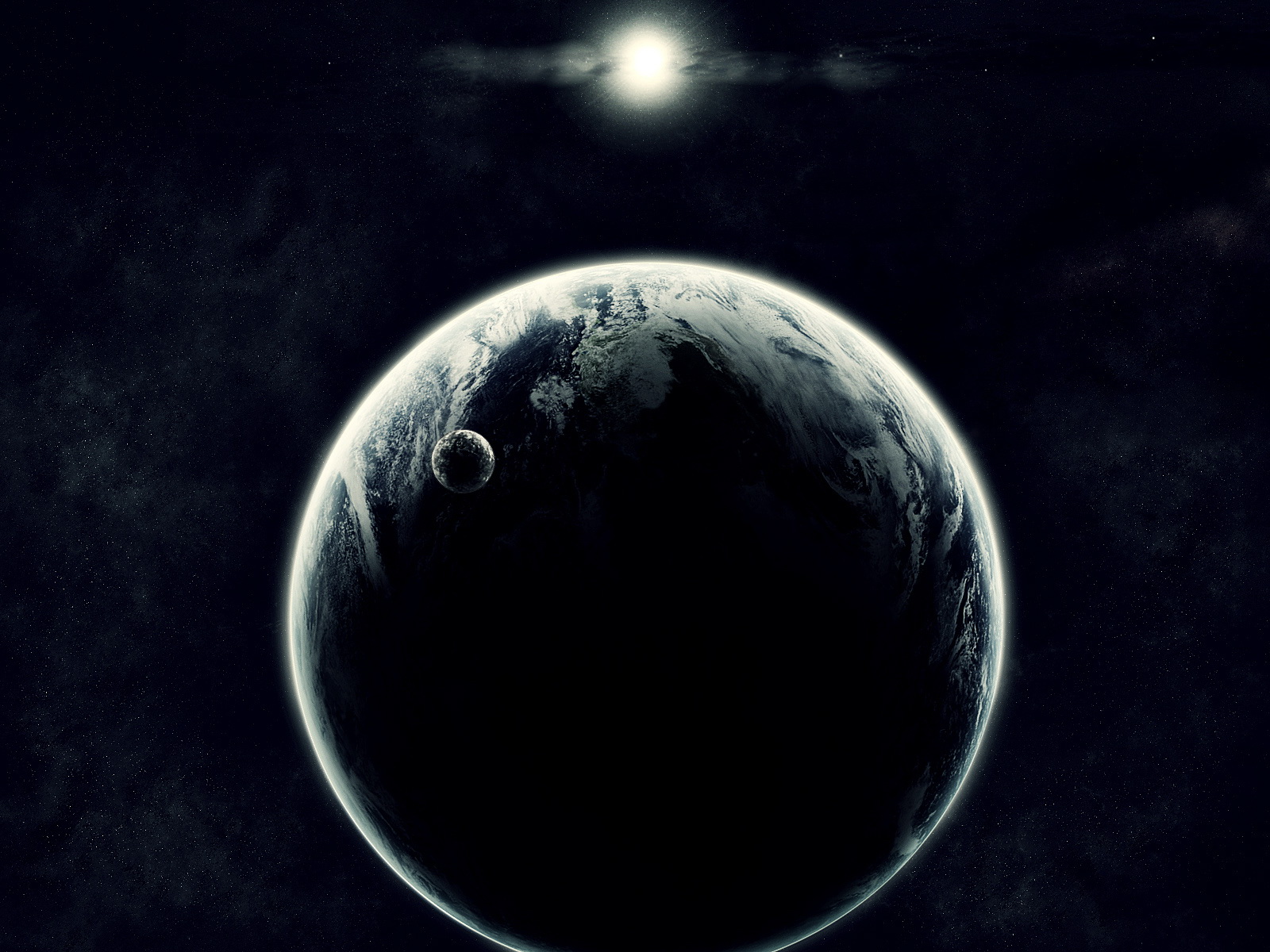 ACTUA COMO SI FUERA EL ULTIMO DIA DE TU VIDA, A APRENDE COMO SI FUERAS A VIVIR TODA LA VIDA.